If your business is linked to a case of COVID-19
Last updated 6 August 2020
0
What to do if your business is linked to a case of COVID-19
What to do if your business is linked to a case of COVID-19

Business operators may become aware of a COVID-19 case somehow linked to their business by:
being notified by public health authorities
an employee or other contractor notifying them that they have been diagnosed. 

This doesn’t necessarily mean the virus was contracted at the workplace, it could simply be that a person with COIVD-19 visited the business.

If this happens you should:
Seek advice from your local Public Health Unit (PHU) by calling 1300 066 055.
Support public health authorities with contact tracing as directed:
This will include sharing of visitor and customer registration details and staff information.
Public Health Unit staff may indicate that employees require immediate testing even though they have no symptoms.
Advise staff, visitors, contractors and customers of the situation. You can do this in a range of ways, including via posters, letters or other channels. Information provided should include:
symptoms of COVID-19 that staff, visitors, contractors and customers should monitor themselves for
where to seek advice and help
reminders to staff, visitors and customers to not enter the premises if they are unwell
advice on physical distancing and personal hygiene measures (e.g. hand hygiene and how to cough to avoid spreading the virus)
what infection control measures you have in place, including cleaning
any other specific advice provided by public health authorities.
Implement infection control measures as directed by public health authorities. 

If a deep clean is required, find out what this involves by visiting Safe Work Australia’s Cleaning to prevent the spread of COVID-19.

Any business or organisation should be able to resume operation within 48 hrs after a case has been notified providing:
the premises has been appropriately cleaned
the Public Health Unit is satisfied that there is no ongoing risk. 

Once a business has been cleared, you can reopen. Employers should continue to ensure their business is COVID Safe and follow the COVID Safe guidelines.

For more information visit guidance for businesses with linked COVID-19 cases

To complete a COVID-19 Safety Plan and register as a COVID Safe business visit the COVID Safe businesses page on the NSW Government website.
1
Example messaging for impacted businesses
Example key messages have been developed to support your communications to customers should you have a case of COVID-19 linked to your business. They explain what has caused your business to close, how you are keeping people safe and why customers should feed comfortable to return when reopen. We encourage you to include the three elements in in each communication where possible​.
Why your business was required to close
As a registered COVID Safe business we have a COVID Safe plan in place 
This means we are doing all we can to ensure our restaurant/café/bar is COVID Safe for our customers and staff
Unfortunately [on date] someone visited our restaurant/café/bar prior to testing positive to COVID-19
This means there is a chance that customers who visited our premises on [date] could have been exposed to the virus
 
What you have done to ensure your customers and staff are safe
 
We know this a part of operating our business during a pandemic and we will always do the right thing
We are working with NSW Health to help identify those customers and staff who may be at risk
We’ve closed our doors and are working with Safe Work NSW to conduct the deep cleaning required and ensure we do everything we need to open our doors again
We thank our customers, our team and our community for their support
 
What customers can do now you have reopened safely
We have opened our doors again
Our COVID Safe plan remains in place and we continue to be vigilant
The safety of our customers and staff is our number one priority 
But we can’t do this alone
We need all our customers to do the right thing. Support the measures we have in place and don’t visit if you feel unwell or if you are waiting for COVID test results
Help us keep our community safe and our doors open for business
2
Example copy to send to customers
Temporary closure due to COVID-19 case

Unfortunately on [date] someone visited our restaurant/café/bar prior to testing positive for COVID-19. This means there is a chance that customers who visited our premises on [date] could have been exposed to the virus.

We are working with NSW Health to help identify those customers and staff who may be at risk. If you are considered at risk and need to self isolate the local Public Health Unit will contact you with advice. 

As a registered COVID Safe business we have a COVID Safe plan in place and this means we are doing all we can to ensure our restaurant/café/bar is safe for our customers and staff.
 
We know this a part of running a business during a pandemic. While we’re sad to close our doors it is the right thing to do. We are working with Safe Work NSW to conduct deep cleaning so we can open our doors again.

We thank our customers, our team and our community for your ongoing support.

We will be back open again soon, and your safety and the safety of our staff will remain our number one priority,
3
Social media tiles for your channels
Tiles targeted at customers:
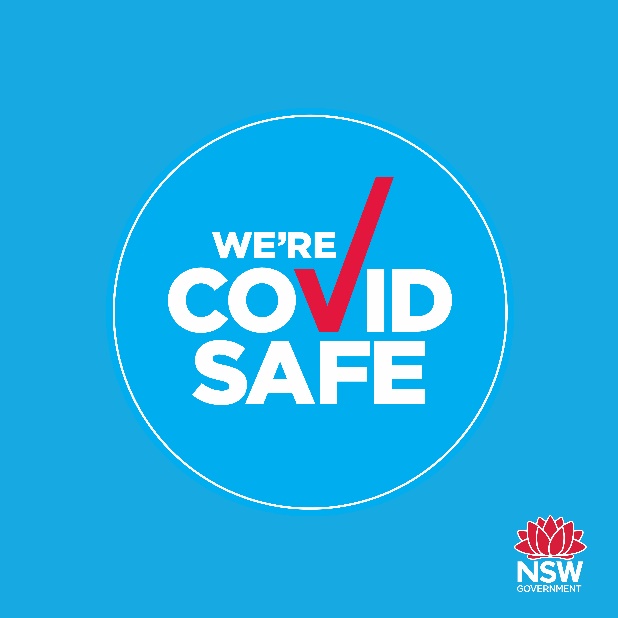 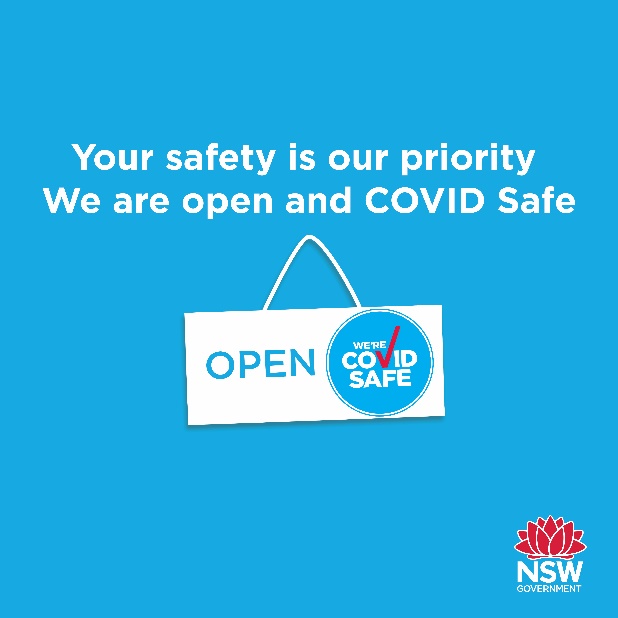 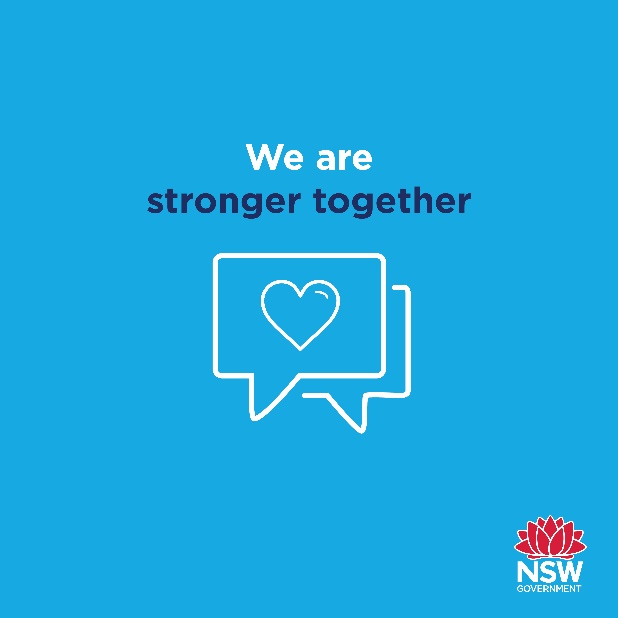 Post:
The safety of our customers and staff is our number one priority. But we need your help. Support the measures we have in place. Don’t visit if you feel unwell or if you are waiting for COVID test results.
Post:
We are happy to be back open and serving our community. Your safety is our priority, but we can’t do it alone. The best thing you can do is be a COVID Safe customer. Follow the rules, be patient. Together, we can make a difference.
Post:
We’re open again. Our COVID Safe plan remains in place and your safety is our priority. Help us keep our community safe and our doors open.